CISU 2. december 2021, Vartov

Fokus på samarbejde mellem FORSKNING & CIVILSAMFUND.
Hvordan ”AKTIONSFORSKNING (AF)” kan være berigende for alle aktører i udviklingsfeltet

Dagens ambition: 

Er at samle praksisbaserede input til guiding principles for AF i CISU sammenhæng
AktionsforskningAnne Esther Boukris, boukrisanne@gmail.comsocialcities.dk26234069
Refleksion, kritik, intuition, relationer, normativitet  
Minoritetsforskning (en af mine største inspirationer vs assimilation Kurt Lewin) – aktivere denne position i samfundet
Entreprenør social forandring gennem design & social forandring (Chile, Mexico, DK, EU)
Producent, forandringsskabende festivaler, participatory design & engagement, empowerment
Udviklingsleder
Mellem Forskning, Kompetencer, Livserfaring, Innovation & Praksis
Nøgleord i Aktionsforskningen
Bevidstgørelse  
Fordybelse
Medtage alle jeres erfaringer
Intuition 
Netværk
Relationer 
Samarbejde
Innovation
Resultat- og forandringsskabende projekter
Viden og Magt udfordrer dine spørgsmål og jeres observationer
Tør du?
Hvad skal udfordres?
Hvad ser du?
Hvad har du forandret?
Hvordan?
Hvilke tanker får ikke plads?
Hvilke ideer får ikke plads?
Hvilke handlinger mangler?
Hvad kunne du tænke dig at gøre hvis du kunne i videns- og magt feltet?
https://www.youtube.com/watch?v=Ov3F3pdhNkk

At dele med verden, sofistikere og kvalificere og forstærke
Mødet mellem deltagerne og projekt/ problem (teori og forskning)

Læring & ‘fejl’
Hvad virker?
Spørgsmål
Strategi
Resultater
Aktionsforskning hvad er det?
Kurt Lewin (1946)
Aktionsforskningen inviterer os til at overveje vores relation med dem, vi handler sammen med, og henleder vores opmærksomhed på spørgsmål om, hvad der er umagen værd, hvilke værdier og formål, der er efterstræbelsesværdige
5 AktionstrækReason og Bradbury, 2009.
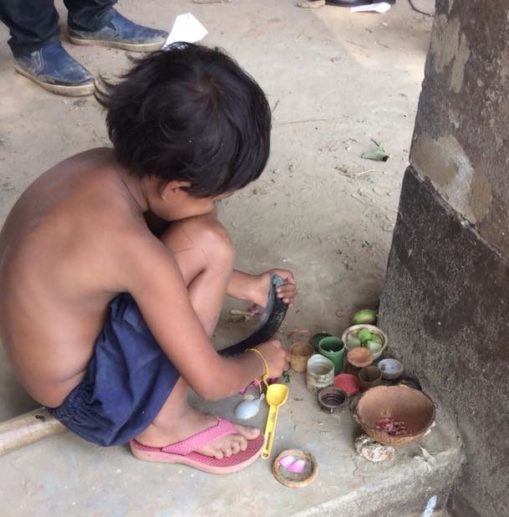 LÆRING (erkendelser) i Centrum
AKTION (action). Handling er centralt for AF. Hvis projektet derfor ikke adresserer handling som en del af forskningsdesignet, er det svært at argumentere for, at der er tale om AF, fordi det er implicit, at handling er grundlaget for produktion af viden. 

AF drejer sig nemlig om, hvordan nye handlinger i organisationen, og nye erkendelser omkring handlingerne, kan lede til ny og/eller dybere viden om praksis og den sociale virkelighed i organisationen med et mål om at skabe mere almen viden med resonans ud over den lokale kontekst. 
(Reason & Bradbury, 2008)
Læring & Aktiv Handling
AF forudsætter at konkrete medlemmer af organisationen deltager i udformningen, og afprøvningen af de handlinger, man forventer, vil skabe positiv forandring og nye erkendelser.
Deltagerne inviteres til at definere, frembringe og vurdere værdien af en given organisatorisk forandring. 
Processen faciliteres af forskeren (i projektet), hvis formål er at understøtte deltagerne i at formulere og skabe retning for forandring. 
Formålet er at opbygge fællesskaber og engagement hos deltagerne. PRAKSISFÆLLESSKABER fx.
Pointe: 
Fokus på læring og motivation (hvad der er "umagen værd") i et processuelt og socialt perspektiv. Det vil sige, at forestillingerne om værdien af forandringen ikke nødvendigvis er formuleret som læringsudbytte eller læringsmål.
Læring & Deltagelse
Den deltagerorienterede læringstilgang forudsætter også, at deltagerne får mandat til en vis grad af eksperimentering i forhold til deres arbejdsopgaver og praksis i øvrigt, så deltagelsen omfatter konkret, afprøvende og eksperimenterende handling 
INPUT!!!! Skabe engagement, kampagner, leg, processer…….dokumentation…..(lommefilm fx), cirkulære økonomi, entreprenører….erhvervslivet
Og at de samme mennesker får mulighed for at deltage i refleksioner over, hvilke forandringer de nye handlinger videre giver anledning til, eksempelvis i organiseringen af praksis omkring organisationens kerneydelser. MAGT!

Læringsreferencer:
John Deweys (f.eks. 1974) værker og genkendes i Donald Schöns (2001) reflekterende praktikerteori og Jack Mezirows (1997) begreber om transformativ og frigørende læring. 
Nyere ideer i denne sammenhæng ses endvidere i Søren Frimann og Micki Sunesens ideer om lokal teoridannelse og refleksiv medskabelse (Frimann & Sunesen, 2019).
Læring med udgangspunkt i Eksperi-mentering
Forskning og facilitering forventes at understøtte, at deltagerne i processen får mulighed for at handle på nye måder. 
Og læring i organisatorisk forstand, forudsætter at læringen har mulighed for at skabe resonans ud over den konkrete organisatoriske kontekst.
At deltagerne understøttes i at foretage nye refleksioner og læring omkring handlingerne 
Dette refleksionsniveau er forudsætningen for at artikulere og skabe ny viden, som deltagerne oplever som fælles, og forankret i en konkret og oplevet organisatorisk praksis. 
Refleksionsniveauet er grundlaget for, at den nye viden får mulighed for at tale ud over den lokale kontekst – og at deltagerne får mulighed for at teoretisere, og at der kan skabes resonans til andre kontekster.
Læring med udgangspunkt i refleksion
Refleksioner
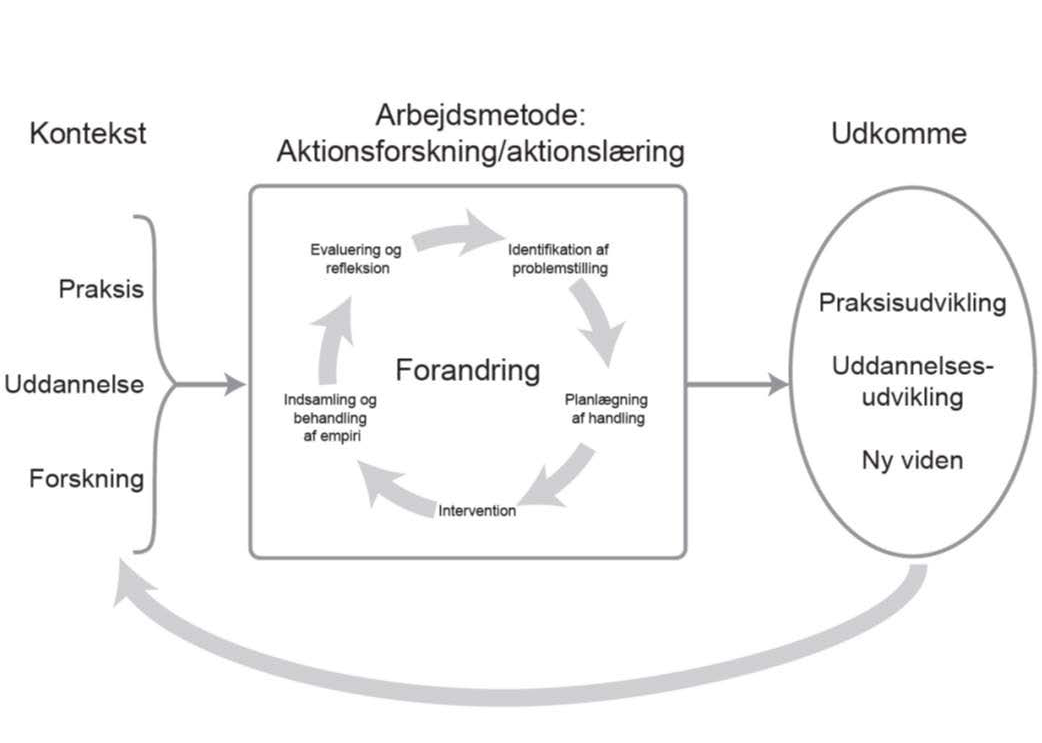 Metoden
Hvad er din problemstilling?